Wniosek o dofinansowanie Priorytet 4 PO „Rybactwo i Morze” 2014-2020
Stowarzyszenie Rybacka Lokalna Grupa Działania „Morze i Parsęta”  
Ustronie Morskie, grudzień 2017
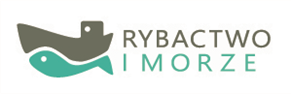 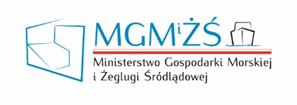 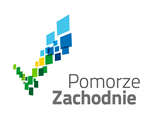 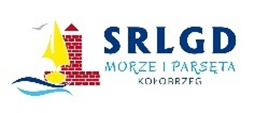 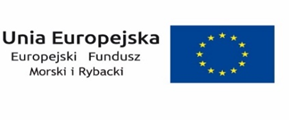 Termin II naboru wniosków o dofinansowanie

15 stycznia 2018 r. – 09 lutego 2018 r.
Limit środków w ramach II naboru to kwota: 

1 620 000 
(jeden milion sześćset dwadzieścia tysięcy 00/100)
Wnioski składamy w:

Biurze Stowarzyszenia Rybacka Lokalna Grupa Działania „Morze i Parsęta”, ul. Dworcowa 12, 78-100 Kołobrzeg, 
 w dniach poniedziałek-piątek, w godzinach 08.00-15.00.
Tryb składania wniosków:

1/ wnioski przyjmowane są wyłącznie w miejscu i terminie wskazanym w informacji o możliwości składania wniosków
2/ wnioski o dofinansowanie operacji oraz załączniki składa się w 2 egzemplarzach – wersja papierowa oraz 1 wersja elektroniczna, bezpośrednio w Biurze LGR
3/ wnioski muszą być wypełnione na formularzach zgodnych z wzorem wniosku o dofinansowanie projektu zawartym w informacji o możliwości składania wniosków
Przedsięwzięcie 1.1.1 Rozwój sieci sprzedaży produktów lokalnych (krótkich łańcuchów żywnościowych) oraz akcje promujące spożycie ryb pochodzących z miejscowych połowów - w ramach zakresu, o którym mowa w §4 pkt 1 lit a rozporządzenia o wdrażaniu LSR
Limit środków w ramach naboru - 115 000,00
Maksymalna kwota pomocy dla poszczególnych operacji; 57 500,00
§4 pkt 1 lit a rozporządzenia o wdrażaniu LSRpodnoszenie wartości produktów sektora rybołówstwa i akwakultury przez tworzenie lub rozwijanie łańcucha dostaw, obejmujący działalność związaną z produkcją, przetwarzaniem i obrotem produktami sektora rybołówstwa i akwakultury
WNIOSKODAWCA – osoba fizyczna, osoba prawna lub jednostka organizacyjnej nieposiadającej osobowości prawnej –przedsiębiorcy, przedsiębiorcy związani z sektorem rybackim
DOFINANSOWANIE – 50% kosztów kwalifikowanych
UTWORZENIE LUB UTRZYMANIE MIEJSCA PRACY
Na co?- np. sklepy rybne, targi rybne….. Inicjatywy  „od producenta do konsumenta”,
1.1.2 Ryba z miejscowych połowów w menu lokalnej gastronomii-w ramach zakresu, o którym mowa w §4 pkt 1 lit. a i b rozporządzenia o wdrażaniu LSR
Limit środków w ramach naboru - 110 000,00
Maksymalna kwota pomocy dla poszczególnych operacji; 55 000,00
§4 pkt 1 lit. a i b rozporządzenia o wdrażaniu LSRa) podnoszenie wartości produktów sektora rybołówstwa i akwakultury przez tworzenie lub rozwijanie łańcucha dostaw, obejmujący działalność związaną z produkcją, przetwarzaniem i obrotem produktami sektora rybołówstwa i akwakultury,b) wspieranie przedsiębiorczości lub innowacyjności młodych ludzi w łańcuchu dostaw, o którym mowa w lit. a
WNIOSKODAWCA:
     a) osoba fizyczna, osoba prawna lub jednostka organizacyjna nieposiadająca  
          osobowości prawnej, przedsiębiorcy prowadzący działalność gospodarczą   
          związaną z rybactwem lub przetwórstwem produktów rybnych, działalnością  
          gastronomiczną
      b) osoba fizyczna, która w dniu składania wniosku nie ukończyła 40 r.ż
DOFINANSOWANIE – 50% kosztów kwalifikowanych
UTWORZENIE MIEJSCA PRACY 
Na co?- utworzenie, rozwijanie punktów, lokali gastronomicznych, miejsca pracy
1.2.1 Rozwój prowadzonej działalności gospodarczej wykorzystującej wodny potencjał obszaru LSR- w ramach zakresu, o którym mowa w §5 pkt 1 lit. a rozporządzenia o wdrażaniu LSR
Limit środków w ramach naboru - 130 000,00
Maksymalna kwota pomocy dla poszczególnych operacji; 65 000,00
§5 pkt 1 lit. a rozporządzenia o wdrażaniu LSRróżnicowanie działalności lub dywersyfikacja zatrudnienia osób wykonujących pracę związaną z sektorem rybołówstwa i akwakultury przez tworzenie lub utrzymanie miejsc pracy niezwiązanych z podstawową działalnością rybacką
WNIOSKODAWCA:
     a) osoba fizyczna, osoba prawna lub jednostka organizacyjna   
      nieposiadająca   osobowości prawnej – osoby zatrudnione lub   
      prowadzące działalność związaną z sektorem rybołówstwa i akwakultury
DOFINANSOWANIE – 50% kosztów kwalifikowanych
UTWORZENIE lub UTRZYMANIE MIEJSCA PRACY 
Na co? - zmiana zakresu działania firmy na niezwiązaną z podstawową działalnością rybacką
1.2.2 Rybackie star-upy. Podejmowanie przez rybaków działalności gospodarczej niezwiązanej bezpośrednio z rybołówstwem lub przetwórstwem ryb – w ramach zakresu, o którym mowa w §5 pkt 1 lit. b rozporządzenia o wdrażaniu LSR
Limit środków w ramach naboru - 100 000,00
Maksymalna kwota pomocy dla poszczególnych operacji; 25 000,00
§5 pkt 1 lit. b rozporządzenia o wdrażaniu LSRpodejmowanie, wykonywanie lub rozwijanie działalności gospodarczej służącej rozwojowi obszarów rybackich i obszarów akwakultury
WNIOSKODAWCA:
     a) osoba fizyczna, nieprowadząca działalności gospodarczej, zatrudniona  
        przez przedsiębiorców prowadzących dział. gospod. związaną z    
        rybactwem lub przetwórstwem produktów rybnych
DOFINANSOWANIE – 50% kosztów kwalifikowanych
UTWORZENIE MIEJSCA PRACY 
Na co?- założenie działalności gospodarczej
2.1.1 Czyste wody na obszarze objętym LSR– w ramach zakresu, o którym mowa w §6 pkt 1 lit. c, d,  e rozporządzenia o wdrażaniu LSR
Limit środków w ramach naboru - 220 000,00
Maksymalna kwota pomocy dla poszczególnych operacji; 55 000,00
§6 pkt 1 lit. c, d,  e rozporządzenia o wdrażaniu LSRc) odtwarzanie pierwotnego stanu środowiska wodnego przez renaturyzację zbiorników wodnych i terenów przyległych do tych zbiorników, w przypadku jego zniszczenia w wyniku procesu eutrofinazji wód publicznych,d) ochrona obszarów będących formami ochrony przyrody przez regulowanie ruchu turystycznego na obszarach cennych przyrodniczo,e) podejmowanie działań na rzecz ograniczenia negatywnych skutków zmian klimatycznych, tworzenie i rozwijanie instalacji odnawialnych źródeł energii, w rozumieniu przepisów o odnawialnych źródłach energii
WNIOSKODAWCA:
     a) sektor publiczny, podmioty władające wodami
DOFINANSOWANIE – 50% kosztów kwalifikowanych, 85%, gdy spełnia wszystkie kryteria, tzn. jest w interesie zbiorowym, ma zbiorowego beneficjenta, zapewnia publiczny dostęp do wyników projektu, projekt ma innowacyjne właściwości na szczeblu lokalnym
Na co?-działania zmierzające do poprawy jakości wody, ochrona środowiska…
2.1.3 Walka z kłusownictwem i zanieczyszczeniami morza, rzek i jezior– w ramach zakresu, o którym mowa w §6 pkt 1 lit. a rozporządzenia o wdrażaniu LSR
Limit środków w ramach naboru - 110 000,00
Maksymalna kwota pomocy dla poszczególnych operacji; 55 000,00
§6 pkt 1 lit. a rozporządzenia o wdrażaniu LSRa) wspieranie atutów środowiska wodnego na obszarach rybackich i obszarach akwakultury przez przeciwdziałanie kłusownictwu
WNIOSKODAWCA:
     a) osoba fizyczna, osoba prawna lub jednostka organizacyjna   
      nieposiadająca   osobowości prawnej, 
DOFINANSOWANIE – 50% kosztów kwalifikowanych, 85%, gdy spełnia wszystkie kryteria, tzn. jest w interesie zbiorowym, ma zbiorowego beneficjenta, zapewnia publiczny dostęp do wyników projektu, projekt ma innowacyjne właściwości na szczeblu lokalnym
Na co?- inicjatywy zmierzające do ograniczenia problemu kłusownictwa
3.1.1 Tworzenie i modernizacja publicznie dostępnych miejsc rekreacji i wypoczynku – w ramach zakresu, o którym mowa w §7 pkt 1 lit. a rozporządzenia o wdrażaniu LSR
Limit środków w ramach naboru - 600 000,00
Maksymalna kwota pomocy dla poszczególnych operacji; 200 000,00
§7 pkt 1 lit. a rozporządzenia o wdrażaniu LSR a) tworzenie, rozwój oraz wyposażenie infrastruktury turystycznej i rekreacyjnej, przeznaczonej na użytek publiczny, historycznie lub terytorialnie związanej z działalnością rybacką
WNIOSKODAWCA:
        JST i jednostki organizacyjne podległe tym jednostkom
DOFINANSOWANIE – 50% kosztów kwalifikowanych, 85%, gdy spełnia wszystkie kryteria, tzn. jest w interesie zbiorowym, ma zbiorowego beneficjenta, zapewnia publiczny dostęp do wyników projektu, projekt ma innowacyjne właściwości na szczeblu lokalnym
Na co?- tworzenie miejsc rekreacji i wypoczynku na użytek publiczny
3.2.1 Tworzenie lub rozwój muzeów, skansenów, miejsc pamięci i innych tego rodzaju obiektów związanych w szczególności z historią i tradycjami sektora rybackiego na obszarze objętym LSR – w ramach zakresu, o którym mowa w §7 pkt 1 lit. a i b rozporządzenia o wdrażaniu LSR
Limit środków w ramach naboru - 180 000,00
Maksymalna kwota pomocy dla poszczególnych operacji; 180 000,00
§7 pkt 1 lit. a i b rozporządzenia o wdrażaniu LSRa) tworzenie, rozwój oraz wyposażenie infrastruktury turystycznej i rekreacyjnej, przeznaczonej na użytek publiczny, historycznie lub terytorialnie związanej z działalnością rybacką,b)promowanie, zachowanie lub upowszechnianie dziedzictwa kulturowego rybołówstwa i akwakultury oraz morskiego dziedzictwa kulturowego
WNIOSKODAWCA:
        JST i jednostki organizacyjne podległe tym jednostkom, NGO w rozumieniu przepisów 
          o działalności pożytku publicznego i  wolontariacie, których celem statutowym jest 
          działalność na rzecz rozwoju sektora rybołówstwa i akwakultury, przedstawiciele 
          sektora rybackiego

DOFINANSOWANIE – 50% kosztów kwalifikowanych, 85%, gdy spełnia wszystkie kryteria, tzn. jest w interesie zbiorowym, ma zbiorowego beneficjenta, zapewnia publiczny dostęp do wyników projektu, projekt ma innowacyjne właściwości na szczeblu lokalnym

Na co?- tworzenie, rozwój muzeów, skansenów, miejsc pamięci…związanych z historią i tradycjami sektora rybackiego
3.2.2 Inicjatywy związane z promocją obszaru, jego historii i tradycji, niezwiązane z tworzeniem lub rozwojem muzeów, skansenów, miejsc pamięci albo innych tego rodzaju obiektów – w ramach zakresu, o którym mowa w §7 pkt 1 lit. b rozporządzenia o wdrażaniu LSR
Limit środków w ramach naboru - 55 000,00
Maksymalna kwota pomocy dla poszczególnych operacji; 27 500,00
§7 pkt 1 lit. b rozporządzenia o wdrażaniu LSRb)promowanie, zachowanie lub upowszechnianie dziedzictwa kulturowego rybołówstwa i akwakultury oraz morskiego dziedzictwa kulturowego
WNIOSKODAWCA:
          JST i jednostki organizacyjne podległe tym jednostkom, NGO w rozumieniu przepisów 
          o działalności pożytku publicznego i  wolontariacie, których celem statutowym jest 
          działalność na rzecz rozwoju sektora rybołówstwa i akwakultury, przedstawiciele 
          sektora rybackiego
DOFINANSOWANIE – 50% kosztów kwalifikowanych, 85%, gdy spełnia wszystkie kryteria, tzn. jest w interesie zbiorowym, ma zbiorowego beneficjenta, zapewnia publiczny dostęp do wyników projektu, posiada innowacyjne właściwości na szczeblu lokalnym
Na co?- inicjatywy o charakterze innowacyjnym, np. aplikacje na smartfony, strony internetowe o nowoczesnych funkcjonalnościach, itp..
Koszty kwalifikowalne
1.Katalog kosztów kwalifikowalnych jest otwarty, o ile koszty te zostały poniesione:
faktycznie przez beneficjenta z tytułu realizacji tej operacji lub jej części,
nie wcześniej niż od dnia 1 stycznia 2015 r. – co do zasady od dnia przyznania
      pomocy,
w związku z realizacją operacji na terenie objętym LSR
2. Podatek VAT jest kwalifikowalny, pod warunkiem, że nie mógł zostać odzyskany na podstawie przepisów krajowych.
3. Koszty budowy, rozbudowy, przebudowy, modernizacji, remontu obiektu  
    przeznaczonego na prowadzenie działalności gospodarczej
4. Koszty zakupu NOWYCH maszyn, sprzętu, urządzeń, wyposażenia itp.
Koszty kwalifikowalne ogólne (do 10% wartości operacji netto)

honoraria architektów i inżynierów, 
opłaty za konsultacje i doradztwo w zakresie przygotowania przez wnioskodawcę dokumentacji niezbędnej do przyznania i rozliczenia pomocy, w tym studiów wykonalności, 
oraz kosztów połączeń telefonicznych, 
opłat za zużytą wodę, 
energię elektryczną,
nośniki energii
KOSZTY NIEKWALIFIKOWALNE


Katalog kosztów niekwalifikowanych obejmuje:

1) Zakup używanych maszyn, urządzeń lub innego sprzętu;
2) Nabycie gruntu, budynku, budowli lub prawa do dysponowania nimi;
3) Nakłady rzeczowe;
4) Pracę własną wykonywana przez beneficjenta będącego osobą fizyczną i pracę wolontariuszy;
5) Koszty związane z umową leasingu: w której brak jest postanowień przenoszących na beneficjenta własność rzeczy będących przedmiotem leasingu, odsetek, opłat ubezpieczeniowych, marży finansującego i kosztów ogólnych, w tym również podatku od towarów i usług (VAT);
6) Koszty amortyzacji środków trwałych;
7) Koszty związane z konserwacją obiektów kultu religijnego i cmentarzy.
Wymóg konieczny
Operacja zakłada utworzenie albo utrzymanie miejsca pracy lub podjęcie działalności gospodarczej

Przez utworzenie miejsca pracy rozumie się zatrudnienie na podstawie umowy o pracę, spółdzielczej umowy o pracę, umowy zlecenia lub umowy o dzieło.
Warunek utworzenia miejsca pracy uznaje się za spełniony, jeśli zatrudnienie: 
bezpośrednio związane jest z realizowaną operacją, w wymiarze czasu co najmniej 20 godzin tygodniowo, 
umowa o pracę lub spółdzielcza umowa o pracę może zostać zawarta na czas określony, jednak nie krótszy niż 3 lata, 
związane z wykonywaniem prac sezonowych na podstawie stosunku pracy, zawierane na czas wykonania określonych czynności, jednak ponawiane co roku, co najmniej przez 3 lata, 
polega na świadczeniu pracy na rzecz beneficjenta przez członków rodziny pozostających we wspólnym gospodarstwie domowym, pod warunkiem, że pomiędzy beneficjentem a członkiem rodziny zostanie zawarta pisemna umowa (jeśli dotyczy), 
ogółem zwiększy się łączna liczba zatrudnionych pracowników do dnia złożenia wniosku o płatność w stosunku do liczby zatrudnienia w dniu złożenia wniosku o dofinansowanie.
Do zatrudnienia nie należy wliczać pracowników przebywających na urlopie: 
bezpłatnym, 
macierzyńskim, 
bezpłatnym w celu sprawowania opieki nad dzieckiem, 
bezpłatnym udzielonym pracownikom powołanym do pełnienia określonych funkcjo z wyboru, 
oraz
stażystów, 
osób zatrudnionych w celu przygotowania zawodowego, 
osób skazanych zatrudnionych na podstawie skierowania do pracy wydanego przez dyrektora zakładu karnego. 
    Utworzone miejsce pracy winno mieć charakter stały, zaś w przypadku stanowisk sezonowych – powtarzalny.
Ważne dokumenty 

Rozporządzenie Ministra Gospodarki Morskiej i Żeglugi Śródlądowej z dnia 6 września 2016 r. w sprawie szczegółowych warunków i trybu przyznawania, wypłaty i zwrotu pomocy finansowej na realizację operacji w ramach działań wsparcie przygotowawcze i realizacja lokalnych strategii rozwoju kierowanych przez społeczność, w tym koszty bieżące i aktywizacja, objętych priorytetem 4. Zwiększenie Zatrudnienia i spójności terytorialnej, zawartym w Programie Operacyjnym „Rybactwo i Morze” (Dz.U. Z 2016 r., Poz. 1435)

Rozporządzenie Ministra Gospodarki Morskiej i Żeglugi Śródlądowej 1 z dnia 25 stycznia 2017 r. w  sprawie warunków i trybu udzielania i rozliczania zaliczek oraz zakresu i terminów składania wniosków o płatność w ramach programu finansowanego z udziałem środków europejskiego funduszu morskiego i rybackiego ( Dz.U. Z 2017 r., Poz.189)

Lokalna Strategia Rozwoju SRLGD „Morze i Parsęta”
WYMOGI FORMALNE DOT. PRZEDSIĘWZIĘCIA:

jest zgodne z Lokalną Strategią Rozwoju SRLGD 
zostało wybrane przez LGD;
nie jest finansowane z udziałem innych środków publicznych, z wyjątkiem współfinansowania operacji z:
    a) dochodów JST (dochody własne lub subwencje ogólne)
    b) z krajowych środków publicznych w ramach programu „Promocja 
    kultury polskiej za granicą – Promesa”,
    c) z krajowych środków publicznych będących w dyspozycji ministra    
    właściwego do spraw turystyki,
    d) ze środków NFOŚiGW oraz Wojewódzkich Funduszy Ochrony 
    Środowiska i Gospodarki Wodnej;
zostanie zakończone w terminie 18 miesięcy od dnia zawarcia umowy o dofinansowanie;
spełnia warunki określone w rozporządzeniu dla tej operacji.
PRZYDATNE LINKI
1. www.morzeiparseta.pl – Rybacka Lokalna Grupa Działania „Morze i Parsęta”

2. www.wrir.wzp.pl –Wydział Rolnictwa i Rybactwa Urzędu Marszałkowskiego Województwa Zachodniopomorskiego

3. www.poryby.wzp.pl – Biuro d.s. PO RYBY 2014 – 2020

4. www.mgm.gov.pl/pl/rybołówstwo – Ministerstwo Gospodarki Morskiej i Żeglugi Śródlądowej, Rybołówstwo
Wniosek o dofinansowanie
Wniosek sporządza się na formularzu udostępnionym na stronie internetowej Ministerstwa Gospodarki Morskiej i Żeglugi Śródlądowej tj. www.mgm.gov.pl, Urzędu Marszałkowskiego www.poryby.wzp.pl, SRLGD „Morze i Parsęta” www.morzeiparseta.pl 
Zaleca się, aby wniosek został wypełniony elektronicznie i wydrukowany lub wypełniony odręcznie, w sposób czytelny (np. pismem drukowanym) i trwały 
W sytuacji, kiedy dane pole we wniosku nie dotyczy wnioskodawcy – należy wstawić kreskę, a w przypadku danych liczbowych należy wstawić wartość „0,00”, chyba, że w instrukcji podano inaczej. 
Dane finansowe podawane we wniosku, w tym: 

- w Zestawieniu rzeczowo-finansowym operacji wyrażane są w złotych z dokładnością do dwóch miejsc po przecinku, 
- wnioskowaną kwotę dofinansowania należy podać w pełnych złotych (po obcięciu groszy).
UTRZYMANIE MIEJSCA(C) PRACY/PODJĘCIE DZIAŁALNOŚCI GOSPODARCZEJ
Przez utworzenie miejsca pracy rozumie się zatrudnienie na podstawie umowy o pracę, spółdzielczej umowy o pracę, umowy zlecenia lub umowy dzieło. Utworzone miejsce pracy winno mieć charakter stały, a w przypadku stanowisk sezonowych – powtarzalny. 

Utrzymanie miejsca pracy – utrzymanie istniejącego co najmniej przez 12 miesięcy bezpośrednio poprzedzających dzień złożenia wniosku o dofinansowanie, zagrożonego likwidacją miejsca pracy, które bez pomocy finansowej w ramach Priorytetu 4 „Zwiększenie zatrudnienia i spójności terytorialnej”, zawartego w Programie zostałoby utracone.
Warunek utworzenia miejsca pracy uznaje się za spełniony, jeśli zatrudnienie:
1. Bezpośrednio związane jest z realizowaną operacją, 

2. W wymiarze czasu co najmniej 20 godzin tygodniowo, 

3. Umowa o pracę lub spółdzielcza umowa o pracę może zostać zawarta na czas określony, jednak nie krótszy niż 3 lata, 

4. Związane z wykonywaniem prac sezonowych na podstawie stosunku pracy, zawierane na czas wykonania określonych czynności, jednak ponawiane co roku, co najmniej przez 3 lata, 

5. Polega na świadczeniu pracy na rzecz beneficjenta przez członków rodziny pozostających we wspólnym gospodarstwie domowym, pod warunkiem, że pomiędzy beneficjentem, a członkiem rodziny zostanie zawarta pisemna umowa, 

6. Ogółem zwiększy się łączna liczba zatrudnionych pracowników do dnia złożenia wniosku o płatność w stosunku do liczby zatrudnienia w dniu złożenia wniosku o dofinansowanie.
Wniosek w części B wypełniany jest przez Wnioskodawcę zgodnie ze stanem faktycznym. 
Nazwisko/Nazwa 
Osoba prawna albo jednostka organizacyjna nieposiadająca osobowości prawnej wpisuje nazwę, osoba fizyczna nazwisko, zaś osoba fizyczna prowadząca działalność gospodarczą wpisuje nazwę, nawet, jeśli imię i nazwisko stanowi nazwę podmiotu 

Numer identyfikacyjny 
Należy wpisać numer identyfikacyjny nadany przez Agencję Restrukturyzacji i Modernizacji Rolnictwa (ARiMR). 
Jeżeli wnioskodawca nie posiada nadanego numeru, jest zobowiązany złożyć do biura powiatowego ARiMR, właściwego ze względu na siedzibę wnioskodawcy, wniosek o wpis do ewidencji producentów, celem nadania takiego numeru. 
W sytuacji, gdy wnioskodawca nie posiada nadanego numeru identyfikacyjnego pole należy pozostawić niewypełnione, a wraz z wnioskiem należy złożyć Wniosek o wpis do ewidencji producentów (EP) lub jego kopię w przypadku, gdy wniosek o nadanie numeru identyfikacyjnego został złożony we wcześniejszym terminie a wnioskodawca, do chwili złożenia wniosku o dofinansowanie nie otrzymał wymaganego numeru.
Adres Wnioskodawcy 
Adres należy wpisać zgodnie z adresem wskazanym w dowodzie osobistym lub adresem zameldowania na pobyt stały lub czasowy, wskazanym w Zaświadczeniu z ewidencji ludności (…), w przypadku, gdy dowód osobisty został wydany na podstawie przepisów rozporządzenia Ministra Spraw Wewnętrznych z dnia 29 stycznia 2015 r. w sprawie wzoru dowodu osobistego oraz sposobu i trybu postępowania w sprawach wydawania dowodów osobistych, ich utraty, uszkodzenia, unieważnienia i zwrotu (Dz.U. poz. 212), zgodnie z którym, w treści dowodu brak jest adresu zameldowania lub gdy jest on różny od miejsca zameldowania na pobyt stały. 
W przypadku, gdy wnioskodawcą jest osoba fizyczna wykonująca działalność gospodarczą poza miejscem zamieszkania, należy podać adres głównego miejsca oznaczonego adresem lub adres dodatkowego miejsca wykonywania działalności gospodarczej, pod którym wnioskodawca wykonuje działalność gospodarczą na obszarze objętym LSR. 

Dane pełnomocnika Wnioskodawcy 
W imieniu wnioskodawcy może występować pełnomocnik, któremu wnioskodawca udzielił stosownego pełnomocnictwa. Pełnomocnictwo musi być sporządzone w formie pisemnej oraz określać w swojej treści w sposób niebudzący wątpliwości rodzaj czynności, do których pełnomocnik jest umocowany. W złożonym pełnomocnictwie własnoręczność podpisów musi zostać potwierdzona przez notariusza.
W poszczególne wiersze należy wpisać główne kierunki działalności (zgodnie z zaświadczeniem o nadaniu numeru REGON), z podaniem numerów prowadzonej działalności według Polskiej Klasyfikacji Działalności (PKD). 
Pole nie dotyczy osób fizycznych nieprowadzących działalności gospodarczej.

OPIS PLANOWANEJ OPERACJI
Wnioskodawca powinien podać Cel ogólny LSR, cel(e) szczegółowy(e) oraz Przedsięwzięcia LSR, w które wpisuje się operacja. Elementy te znajdują się w LSR. 

Uzasadnienie zgodności z celami LSR i kryteriami wyboru operacji przez LGD 
Należy uzasadnić (krótki i zwięzły opis) zgodności operacji z celami LSR i kryteriami wyboru operacji przez LGD. Należy wskazać powiązanie pomiędzy celami oraz przedsięwzięciami określonymi w polach 1.1 – 1.3, a potrzebą realizacji operacji. Wskazać należy także zgodność operacji z określonymi przez LGD kryteriami wyboru operacji. Najważniejsze jest wskazanie, w jakim stopniu realizacja operacji przyczyni się do realizacji celów określonych w LSR.

Tytuł operacji 
Należy wpisać tytuł, pod którym będzie realizowana operacja. Tytuł operacji powinien być zwięzły oraz odzwierciedlać rodzaj i zakres planowanego przedsięwzięcia.
Szczegółowy opis planowanej operacji (…) 

Należy opisać planowaną do realizacji operację w taki sposób, aby była możliwa weryfikacja planowanych do osiągniecia celów operacji w odniesieniu do wskaźników efektów. Opis operacji powinien uzasadniać wysokość wnioskowanej kwoty pomocy. Należy uzasadnić planowany do realizacji zakres operacji i wysokość wskazanych w Zestawieniu rzeczowo-finansowym operacji kosztów. Opis operacji powinien być zwięzły. 
Należy podać, w które cele ogólne i szczegółowe LSR wpisuje się operacja. Najważniejsze jest wskazanie, w jakim stopniu realizacja operacji przyczyni się do realizacji celów określonych w LSR: 
Projekty inwestycyjne np. w przypadku operacji, która polega na tworzeniu infrastruktury turystycznej należy w uzasadnieniu zawrzeć informacje odnoszące się do celów zawartych w LSR (np. propagowanie dobrostanu społecznego i dziedzictwa kulturowego na obszarach rybackich i obszarach akwakultury). 
Projekty nie inwestycyjne np. w przypadku realizacji operacji obejmującej zadania nieinwestycyjnie w Opisie operacji należy podać szczegółowe dane umożliwiające ocenę ewentualnej dochodowości przedsięwzięcia, np. w przypadku realizacji operacji polegającej na wydaniu i odpłatnym udostępnieniu publikacji należy określić nakład, cenę jednostkową publikacji, sposób dystrybucji. 
W przypadku, gdy wnioskodawca będzie realizował operację, w ramach której zostaną utrzymane miejsca pracy, w Opisie operacji wnioskodawca winien wykazać, że bez udziału środków z działania Realizacja lokalnych strategii rozwoju kierowanych przez społeczność nie byłoby możliwe utrzymanie miejsc pracy w liczbie, którą wnioskodawca wskazał we wniosku o dofinansowanie.
Zakres operacji 
Należy wskazać poprzez wstawienie znaku X, jeden zakres, który wnioskodawca będzie realizował w ramach planowanej operacji. W ramach jednego zakresu może być realizowany jeden lub więcej podzakresów. W takim przypadku należy wskazać poprzez wstawienie znaku X przy planowanym(ych) do realizacji podzakresie(ach). 

Cel(e) operacji 
Należy szczegółowo określić cel, jaki stawia sobie wnioskodawca przystępując do realizacji operacji, z którego wynikać będzie wpływ na osiągnięcie celów określonych w PO RYBY 2014-2020. Nie należy przepisywać celów LSR. Określony przez wnioskodawcę cel musi być mierzalny, konkretny, adekwatny do zakładanych rezultatów (efektów), realistyczny oraz określony w czasie. Z celu operacji musi wynikać utworzenie lub utrzymanie miejsca pracy lub podjęcie działalności gospodarczej w rozumieniu przepisów o swobodzie działalności gospodarczej.

Planowane wskaźniki osiągnięcia celu(ów) operacji 
Należy wpisać wskaźnik realizacji celu operacji: 
1) Liczba utworzonych miejsc pracy lub 
2) Liczba utrzymanych miejsc pracy lub 
3) Liczba utworzonych przedsiębiorstw lub 
4) Inny(e) wskaźnik(i) wynikający(e) z LSR . 
Istnieje możliwość wpisania więcej niż jednego wskaźnika realizacji operacji w ramach jednego zakresu
Miejsce realizacji operacji 
Szczegółowe dane dotyczące lokalizacji należy podać zawsze w przypadku, gdy planowana do realizacji operacja jest trwale związana z nieruchomością (tj. dotyczy budowy, odbudowy, zagospodarowania terenu, zakupu maszyn, sprzętu i urządzeń wymagających posadowienia), a także, gdy dotyczy ona zakupu wyposażenia oraz maszyn, sprzętu lub urządzeń bezpośrednio związanych (wykorzystywanych) z konkretną lokalizacją. 
W przypadku realizacji operacji obejmujących zadania nie inwestycyjne, polegające np. na organizacji wydarzeń szkoleniowych, warsztatowych lub promocyjnych, wydaniu publikacji, jeżeli nie jest możliwe wskazanie szczegółowego adresu realizacji operacji, należy podać np. miejsce zamieszkania wnioskodawcy (adres) lub adres głównego miejsca wykonywania działalności. 

Informacja o działkach ewidencyjnych (…) 
Uwaga: W kolumnie 8 należy podać powierzchnię działki zajętej pod operację (w m2) oraz elektroniczny numer księgi wieczystej dotyczącej danej działki np. jeżeli budynek, w którym będzie realizowana operacja zajmuje 100 m2 działki o powierzchni 800 m2 – należy w tę kolumnę wpisać „budynek zajmuje 100 m2”. Nie należy wpisywać powierzchni użytkowej całej działki.
Planowane koszty realizacji operacji 
W wierszach 1.1 i 1.2 w kolumnie Koszty kwalifikowalne operacji (w zł) należy wpisać koszty kwalifikowalne operacji (w zł), które muszą być zgodne z wartościami podanymi w Zestawieniu rzeczowo-finansowym operacji.

Obowiązujący wnioskodawcę limit pomocy de minimis (w EUR) 

Maksymalna wartość pomocy de minimis (wraz z wnioskowaną) w okresie trzech lat podatkowych, tj. okres obejmujący bieżący rok podatkowy oraz dwa poprzedzające go lata podatkowe, wynosi: 
500 000 euro w przypadku pomocy przedsiębiorstwom wykonującym usługi świadczone w ogólnym interesie gospodarczym (uzyskana pomoc nie wpłynie na handel między państwami członkowskimi ani nie zakłóci bądź nie grozi zakłóceniem konkurencji), 
200 000 euro w przypadku pozostałych rodzajów działalności . 

Pomoc de minimis może przyjąć jedną z następujących form: 
dotacji lub dopłat do oprocentowania, pożyczek, dokapitalizowania, środków finansowania ryzyka przyjmujących postać inwestycji kapitałowych i quasi-kapitałowych, gwarancji i innych instrumentów.
Limit pomocy na wnioskodawcę (…) 
Zgodnie z rozporządzeniem pomoc jest przyznawana do wysokości limitu, który w okresie realizacji PO RYBACTWO i MORZE w ramach jednego celu określonego w rozporządzeniu wynosi 300 tys. zł na wnioskodawcę. 

Wnioskowana kwota pomocy 
Kwota ta nie może być większa niż kwota określona w LSR lub ogłoszeniu o naborze wniosków o dofinansowanie. 
Wnioskodawca określając kwotę wnioskowaną, musi pamiętać, iż wartość wnioskowanej kwoty pomocy nie może powodować przekroczenia ogólnego limitu pomocy na jednego wnioskodawcę oraz limitu pomocy de minimis. 
Należy pamiętać, że wnioskowana kwota pomocy obejmuje zarówno wkład EFMR, jak i wymagany krajowy wkład środków publicznych. Zgodnie z PO RYBACTWO I MORZE jednolita wielkość wkładu EFMR wynosi 85% kwoty pomocy, a wymagany krajowy wkład środków publicznych wynosi 15% (stanowi uzupełnienie środków EFMR do wysokości kwoty pomocy).
1. W tabeli w odniesieniu do poszczególnych zadań (grup zadań) wskazać należy kwoty kosztów kwalifikowalnych operacji, w tym wartość podatku od towarów i usług (VAT), jeżeli stanowi on koszt kwalifikowalny oraz koszty ogólne nieprzekraczające 10% wartości netto operacji. 

2. Należy wyszczególnić zakres planowanych do realizacji robót, dostaw i usług wraz z określeniem rzeczowych jednostek miary. 

3. Należy wymienić poszczególne elementy operacji – zadania lub grupy zadań. Poszczególne pozycje zadań lub grupy zadań realizowanych w ramach operacji należy opisać w taki sposób, żeby możliwa była identyfikacja mierników rzeczowych (jednostki miary, ilość, liczba). 

4. Niedopuszczalne jest stosowanie sformułowań typu „np.”, „m.in.”, „i inne. 

5.W przypadku, gdy w ramach operacji wnioskodawca planuje wykonać roboty budowlane formułuje ich zakres w układzie odpowiadającym tabeli elementów scalonych z kosztorysu inwestorskiego.
1.Opis zadań stanowi szczegółową charakterystykę zadań (grup zadań) realizowanej operacji, wymienionych w Zestawieniu rzeczowo – finansowym operacji (sekcja B.VI wniosku). 

2.W przypadku gdy do wyboru wykonawców poszczególnych zadań ujętych w zestawieniu rzeczowo – finansowym operacji nie mają zastosowania przepisy o zamówieniach publicznych, beneficjent ubiegający się o przyznanie pomocy zobowiązany jest do zachowania konkurencyjnego trybu wyboru tych wykonawców. 

3.W przypadku, gdy wnioskodawca załączył do wniosku kosztorys inwestorski nie ma konieczności wypełniania kolumny 8 opisu Uzasadnienie/Uwagi, gdyż uszczegółowienie zadań zawiera kosztorys. 

4.W przypadku nie dołączenia ww. kosztorysu wnioskodawca formułuje roboty budowlane w postaci syntetycznej (wykaz elementów scalonych) i ujmuje w Zestawieniu rzeczowo-finansowym operacji oraz Opisie zadań (wypełniając wszystkie kolumny).
Kopie dokumentów dołącza się w formie kopii potwierdzonych za zgodność z oryginałem przez pracownika LGD lub pracownika urzędu marszałkowskiego albo samorządowej jednostki organizacyjnej lub podmiot, który wydał dokument lub kopii poświadczonej za zgodność z oryginałem przez notariusza lub przez występującego w sprawie pełnomocnika będącego radcą prawnym lub adwokatem.
Załączniki dotyczące wnioskodawcy: 
1. Dokument tożsamości / Zaświadczenie z właściwej Ewidencji Ludności 
W przypadku, gdy wnioskodawcą jest osoba fizyczna lub osoba fizyczna wykonująca działalność gospodarczą, do wniosku należy dołączyć kopię dokumentu tożsamości. W przypadku, gdy adres zamieszkania wpisany we WoD różni się od adresu zameldowania na pobyt stały podanego w dokumencie tożsamości, należy dołączyć do wniosku zaświadczenie z właściwej Ewidencji Ludności o miejscu zameldowania na pobyt stały lub czasowy. 
2. Umowa spółki lub statut 
W przypadku, gdy wnioskodawcą jest osoba prawna / jednostka organizacyjna nieposiadająca osobowości prawnej, której ustawa przyznaje zdolność prawną/ państwowa jednostka organizacyjna do wniosku należy dołączyć umowę (np. spółki) lub statut.
3. Dokument(-y) określający(-e) lub potwierdzający(-e) 
W przypadku, gdy wnioskodawca nie podlega wpisowi do KRS oraz do innych rejestrów należy dołączyć dokumenty potwierdzające zdolność prawną wnioskodawcy (np. zaświadczenie albo oświadczenie, że ma zdolność prawną wraz ze wskazaniem, która ustawa jest podstawą powołania wnioskodawcy i prowadzenia przez niego działalności).
Załączniki wspólne: 
4. Decyzja / Wniosek o wpisie producenta do ewidencji producentów / Zaświadczenie o nadanym numerze identyfikacyjnym w ewidencji producentów - kopie w/w dokumentów. 

5. Plan biznesowy operacji 
W przypadku realizacji operacji w ramach celów, o których mowa w § 2 ust. 1 pkt 1-4 rozporządzenia do wniosku dołącza się oryginał Planu biznesowego operacji (sporządzony na formularzu udostępnionym na stronie internetowej IZ);

6. Formularze rozliczeniowe Zakładu Ubezpieczeń Społecznych / Oryginał oświadczenia wnioskodawcy o niezatrudnianiu pracowników 
W przypadku, gdy wnioskodawca prowadzi działalność gospodarczą i w związku z realizacją operacji planuje utworzenie / utrzymanie miejsc(a) pracy należy dołączyć: 
Kopie formularze rozliczeniowe Zakładu Ubezpieczeń Społecznych z ostatnich 12 miesięcy poprzedzających miesiąc złożenia wniosku o dofinansowanie (deklaracje rozliczeniowe ZUS DRA, jak i imienne raporty miesięczne – ZUS RCA, ZUS RSA, ZUS RZA); 
Oryginał oświadczenia wnioskodawcy o niezatrudnianiu pracowników wraz z formularzem ZUS ZUA (gdy wnioskodawca prowadzący działalność gospodarczą, ale nie zatrudnia pracowników, czyli opłacający składki wyłącznie za siebie lub za osoby współpracujące).
7. Dokumenty identyfikujące miejsce pracy wraz z uzasadnieniem jego utrzymania: 
W przypadku realizacji operacji, w wyniku której wnioskodawca planuje utrzymanie miejsc(a) pracy, niezbędne jest przedłożenie wraz z wnioskiem dokumentów identyfikujących dotychczas istniejące miejsce(a) pracy wraz z uzasadnieniem dla jego utrzymania. Uzasadnienie winno również zawierać informacje, z których jednoznacznie będzie wynikało, iż miejsca pracy do utrzymania są zagrożone i bez dofinansowania ze środków EFMR byłyby utracone. 
Identyfikacja dotychczas istniejącego(ych) miejsc(a) pracy może być na podstawie takich dokumentów jak, m.in.: 
− umowy o pracę wraz z zakresem czynności, 
− deklaracja rozliczeniowa ZUS DRA, 
− lista(y) płac z wyszczególnieniem składników wynagrodzenia, kwot pobranych z tytułu opłaconych składek na ubezpieczenie społeczne i zdrowotne, składek na Fundusz Pracy i Fundusz Gwarantowanych Świadczeń 
8. Oświadczenie wnioskodawcy o nie uzyskaniu pomocy de minimis / Zaświadczenie(a) o pomocy de minimis, jakie wnioskodawca otrzymał w roku, w którym ubiega się o pomoc oraz w okresie 2 poprzedzających go lat 
 Oryginał Oświadczenia (…) należy załączyć w przypadku, gdy wnioskodawca w okresie obejmującym bieżący rok podatkowy oraz dwa poprzedzające go lata podatkowe nie uzyskał pomocy publicznej przyznawanej zgodnie z zasadą de minimis; 
Kopię Zaświadczenia (…) należy załączyć w przypadku, gdy wnioskodawca w okresie obejmującym bieżący rok podatkowy oraz dwa poprzedzające go lata podatkowe uzyskał pomoc publiczną przyznawaną zgodnie z zasadą de minimis.
9. Oświadczenie o kwalifikowalności podatku VAT 
W przypadku gdy Wnioskodawca będzie ubiegał się o włączenie VAT do kosztów kwalifikowalnych należy wypełnić jedno z oświadczeń dołączonych do formularza WoD, 
Jeżeli wnioskodawca nie wypełnił jednego z załączników oraz nie wypełnił kolumny 7 Zestawienia rzeczowo finansowego operacji we wniosku oznacza to, że nie ubiega się o zaliczenie podatku VAT do kosztów kwalifikowalnych. 

10. Dokumenty uzasadniające przyjęty poziom cen dla danego zadania 

Dokumenty wymagane w przypadku dóbr niestandardowych, które nie znajdują się w obrocie powszechnym. Rodzaj dokumentów powinien być zgodny ze źródłem pozyskania informacji o cenie wskazanym w części wniosku B.VII w kolumnie 8 Uzasadnienie/Uwagi Źródło ceny i marka, typ lub rodzaj Parametr(y) charakteryzujące(y) przedmiot (np. wydruki ze stron internetowych, kopie stron katalogów, pisemne informacje od dealerów, itp.). Wszelkie dokumenty stanowiące wydruki ze stron internetowych, broszury, katalogi powinny być parafowane przez wnioskodawcę. 
11. Numer konta bankowego do zaliczki 

W przypadku, gdy wnioskodawca ubiega się o zaliczkę należy dołączyć informację o numerze wyodrębnionego rachunku bankowego, prowadzonego przez bank lub spółdzielczą kasę oszczędnościowo-kredytową.
12. Inne pozwolenia, zezwolenia i inne decyzje potwierdzające spełnienie warunków przyznania pomocy 
Pozwolenie wodnoprawne na szczególne korzystanie z wód – oryginał lub kopia; 
Decyzja o środowiskowych uwarunkowaniach lub postanowienie organu właściwego do wydania decyzji o środowiskowych uwarunkowaniach, o nie stwierdzeniu potrzeby przeprowadzenia oceny oddziaływania przedsięwzięcia na środowisko - oryginał lub kopia; 
W przypadku gdy planowana operacja nie wymaga uzyskania decyzji o środowiskowych uwarunkowaniach, wnioskodawca składa wraz z wnioskiem o dofinansowanie oświadczenie, że wydanie decyzji o środowiskowych uwarunkowaniach w przypadku konkretnej operacji nie jest wymagane. 

13. Załączniki dotyczące robót budowlanych – Kosztorys inwestorski – oryginał lub kopia. 
Jeśli wnioskodawca jest zobowiązany do stosowania ustawy Pzp oraz jednocześnie planowana przez wnioskodawcę wartość robót budowlanych przekracza wyrażoną w złotych równowartość kwoty 30 000 euro – do wniosku załącza kosztorys inwestorski. 
Jeśli wnioskodawca nie jest zobowiązany do stosowania ustawy Pzp lub planowana przez wnioskodawcę wartość robót budowlanych nie przekracza wyrażonej w złotych równowartości kwoty 30 000 euro (w przypadku robót, w odniesieniu, do których wnioskodawca jest zobowiązany do stosowania ustawy Pzp) – do wniosku może dostarczyć kosztorys inwestorski.
14. Decyzja o pozwoleniu na budowę – oryginał lub kopia. 
Rodzaje obiektów budowlanych lub robót budowlanych, których wykonanie wymaga wcześniejszego uzyskania decyzji o pozwoleniu na budowę określa ustawa z dnia 7 lipca 1994 r. Prawo budowlane (Dz. U. z 2016 r. poz. 290, z późn. zm.). 
Obowiązek dostarczenia projektu budowlanego nie występuje jeżeli beneficjent posiada go w wersji elektronicznej. Natomiast jest zobowiązany do udostępnienia wersji papierowej projektu budowlanego w trakcie przeprowadzanych czynności kontrolnych dla operacji objętej wnioskiem o dofinansowanie lub w przypadku, gdy zostanie poproszony do jego przedłożenia przez Samorząd Województwa.

15. Zgłoszenie zamiaru wykonania robót budowlanych właściwemu organowi – kopia wraz z: 
oświadczeniem, że w terminie 30 dni od dnia zgłoszenia zamiaru wykonania robót budowlanych, właściwy organ nie wniósł sprzeciwu – oryginał, albo 
potwierdzeniem właściwego organu, że nie wniósł sprzeciwu wobec zgłoszonego zamiaru wykonania robót budowlanych – kopia.
Dziękuję za uwagę
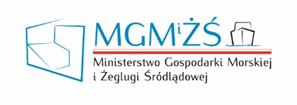 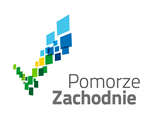 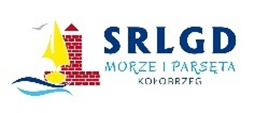 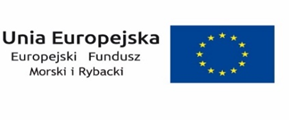 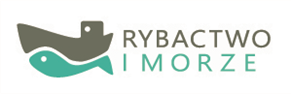